B8010
Bot capabilities, patterns and principles
Mat Velloso @matvelloso
Ryan Volum @notabotryan
We are devs
What we will cover
New documentation
General architecture of bots
Using dialogs
Best practices and lessons learned
Knowledge Base bots
Backchannel in bots
Handoff to human
Authentication and web flows
“App” Bots
Proactive Messages
Global Handlers
Analytics
#MSBuild
Behold! The new docs:https://docs.microsoft.com/en-us/bot-framework/Better details, based on real feedback and actual projects built with our partners
An x-ray of a typical bot
Conversation Canvas/Channels
Web Chat
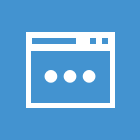 Your bot code goes here
Email
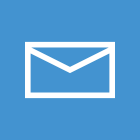 Bot Connector Service
Facebook
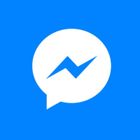 Message input <> output
State Management
Bot web service
GroupMe
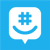 Your bot code
Bot Builder SDK
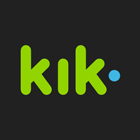 Kik
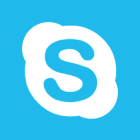 Skype
Bot Builder SDK
Slack
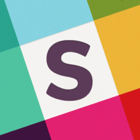 API, SDK calls
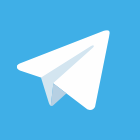 Telegram
+ Microsoft Cognitive Services
Other services, APIs,
Databases, Azure Machine Learning, Azure Search, etc…
Twilio (SMS)
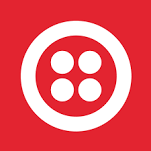 Natural Language
Translation
Vision/Face
Emotion
…
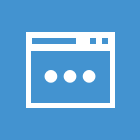 Direct Line…
Speech
EntityExtraction
Search
Knowledge API
…
…
…
LUIS and Bots
Language Understanding Intelligence Service
Trains utterances (examples) into a REST API
Maps utterances to intents (verbs) and extracts entities
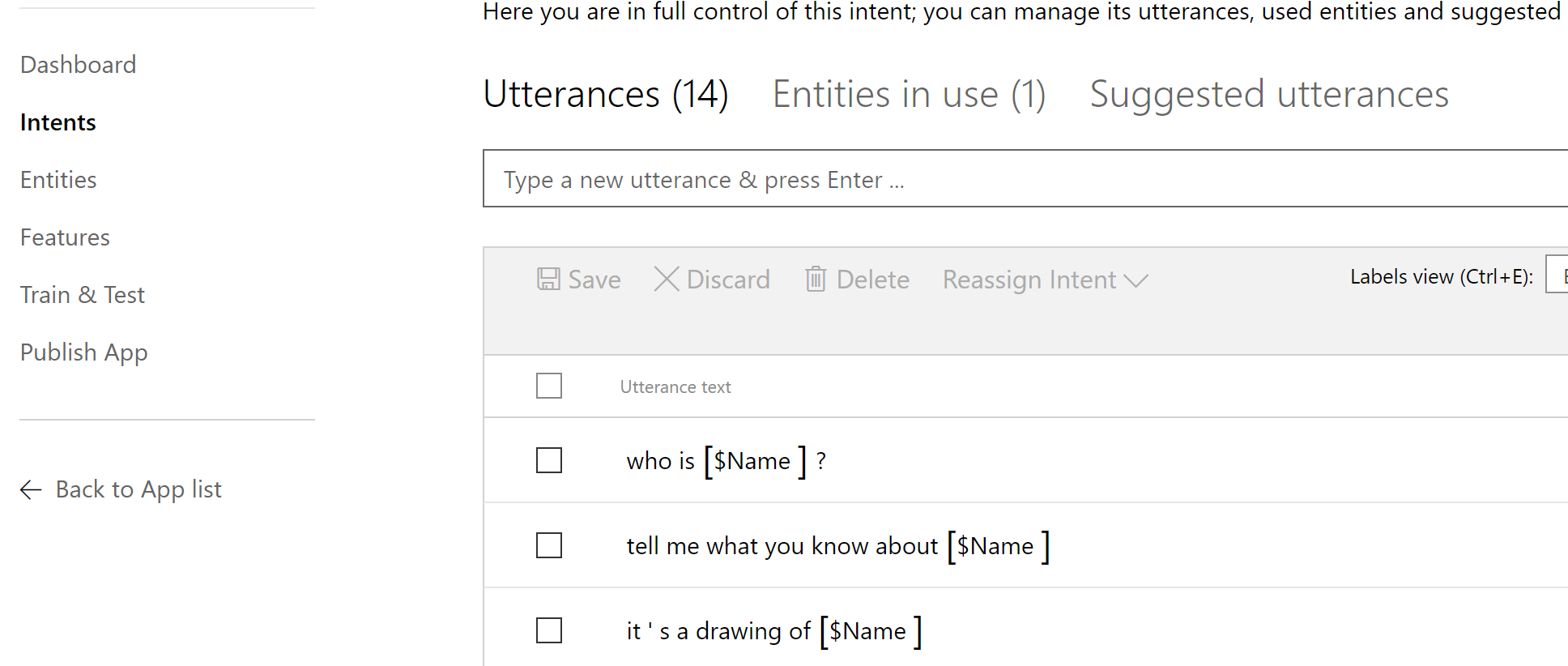 Dialogs are for bots like screens are for apps
They separate concerns and organize flows, exactly the same way:
Traditional Application
Bot
Main Screen
Root Dialog
New Order Screen
Product Search Screen
New Order Dialog
Product Search Dialog
Dialogs are serialized into stacks
This is how we know how to navigate “back” 
(Users won’t necessarily think that way)

So careful with too much “modality”: Things can get complex quickly





Read more
Root Dialog
Dialog 1
Dialog 2
…
Best Practices
Anti-pattern: Overuse of NLP
A bot with a single dialog using 100 LUIS intents is a bad design:
1 question

100 different things your bot can do (intents)

100 different utterances (examples) per intent 

= 10,000 different things users may say (plus the other N possibilities you didn’t predict)

Users will only guess 3 or so things from 100

So you might have wasted 97% of your code
Hello user! How can I help you?
Pattern: Menu breakdown
So instead:
What events are you interested in?
Hello user! How can I help you?
What music would you like? (by the way, next time you could just type “I’m looking for a song named xyz” and I will know what to do)
Events
Music
Stages
Comedy
Amenities
Film
Laser Dome
Spectacles
Theater
Guide the user
Channels often offer specialized menus, quick actions, etc.
Help the user discover what your bot can do
Read more
Anti-pattern: Canvas/input mismatch
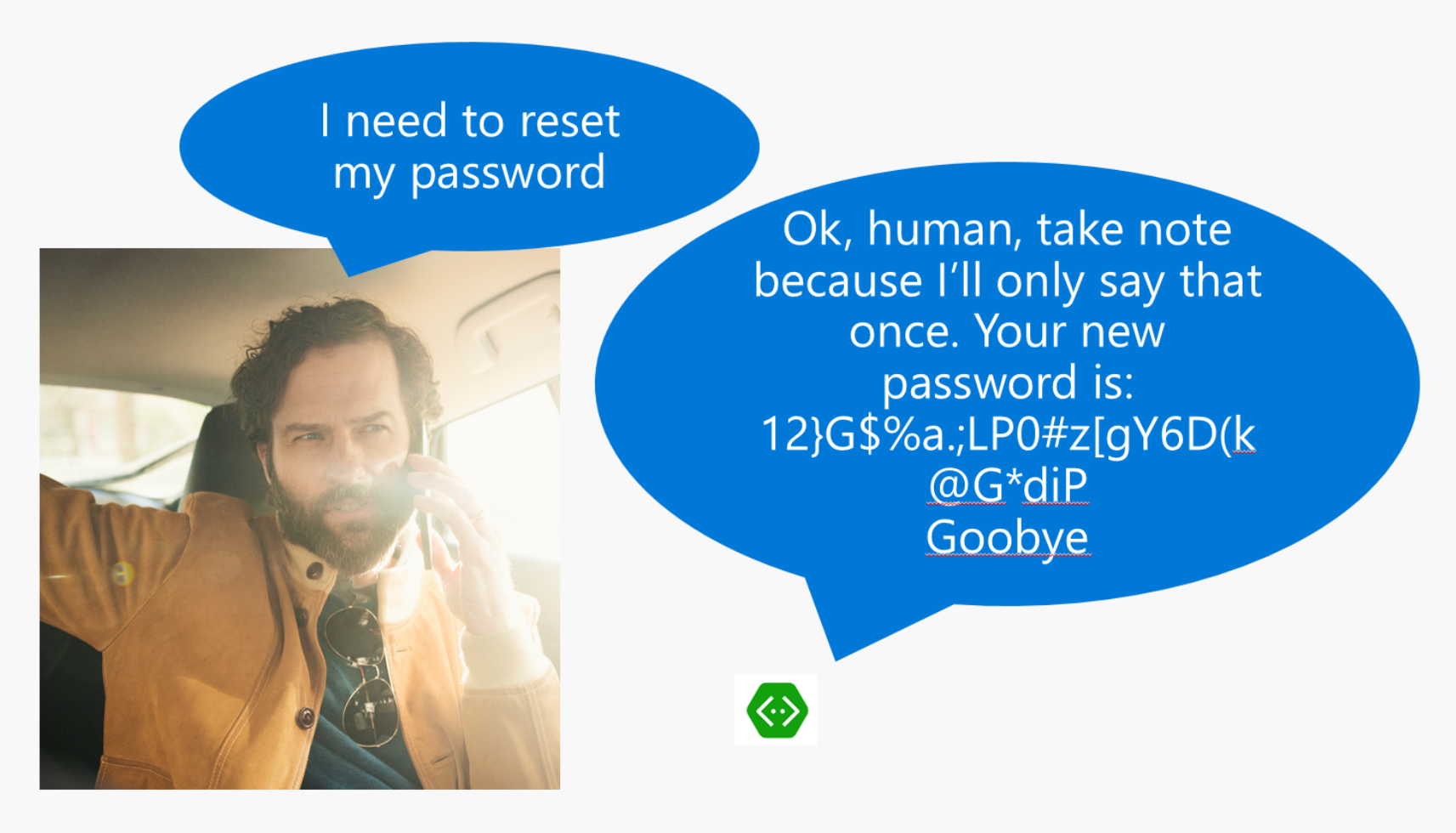 Anti-pattern: Canvas/input mismatch
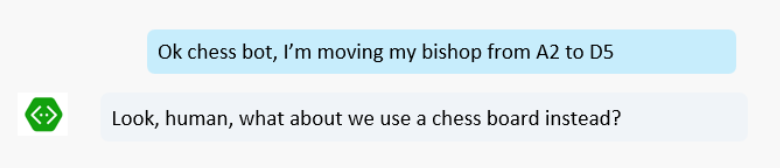 Anti-pattern: Canvas/input mismatch
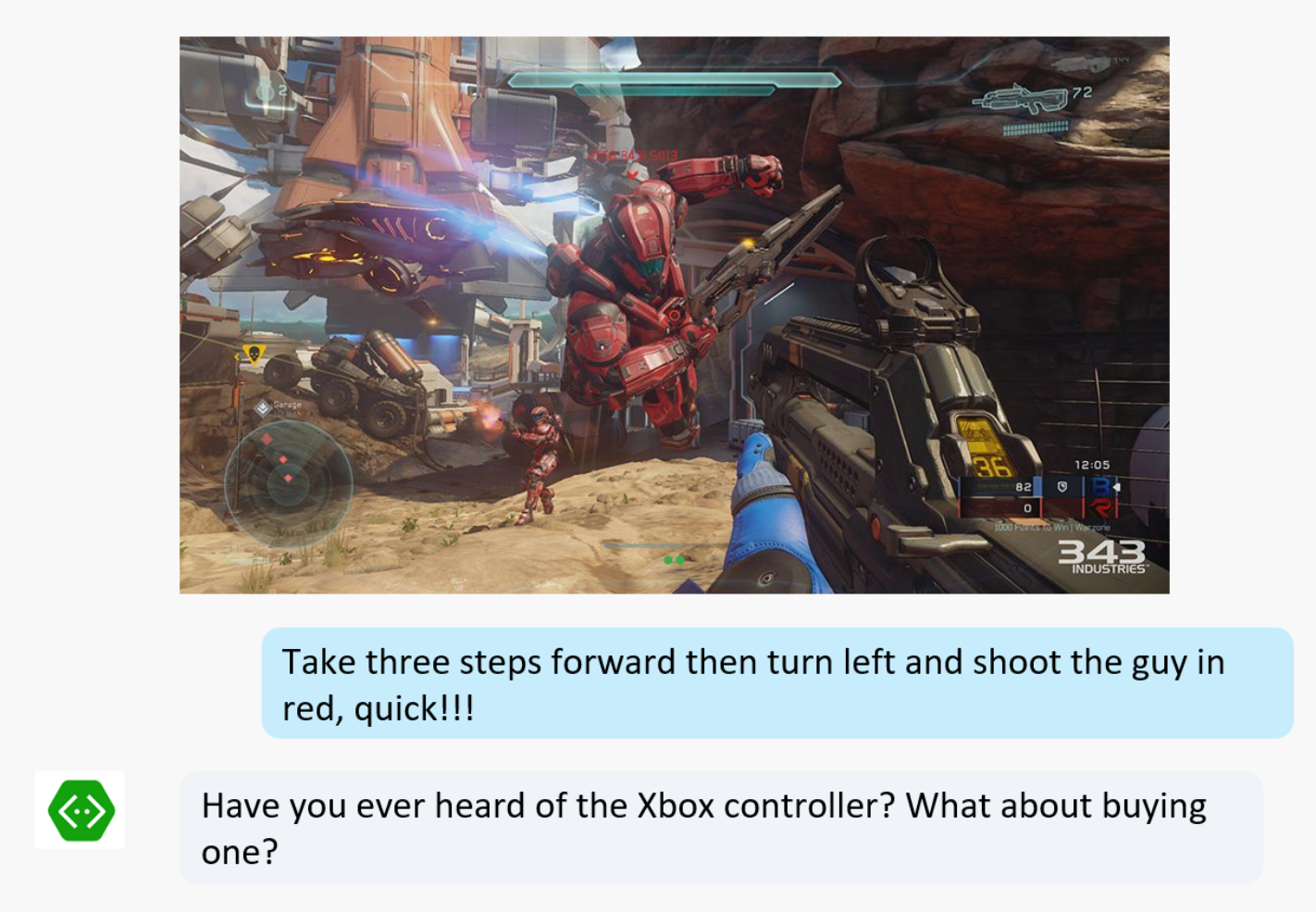 Anti-pattern: Canvas/input mismatch
The world is made of images, movement, sounds, text, symbols, objects… Isolate one and it becomes “unnatural” very quickly. 

Again: Focus on the actual user experience. If it feels like it doesn’t make sense, then it probably doesn’t

Read more
Pattern: Knowledge Base Bots
Bots that can reason over a corpus of data to find and return a piece of information 

Event bots, Help Desk bots, Contact bots, etc



Read more
#MSBuild
Pattern: Knowledge Base Bots
Fuzzy Searching
Faceting/Filtering to guide a conversation





Generating search queries from natural language
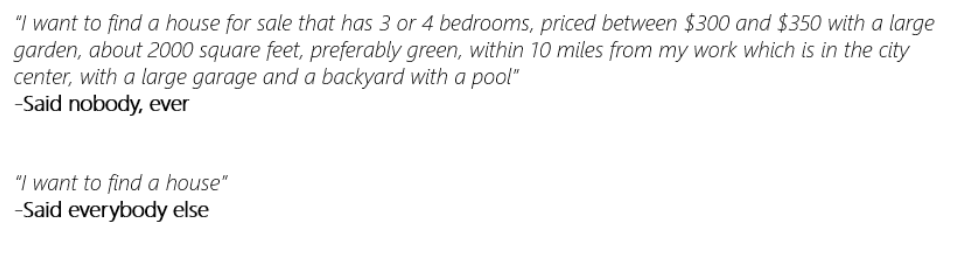 #MSBuild
Azure Search + Bumberbot
Ryan Volum
Knowledge Base Bots and QnA Maker
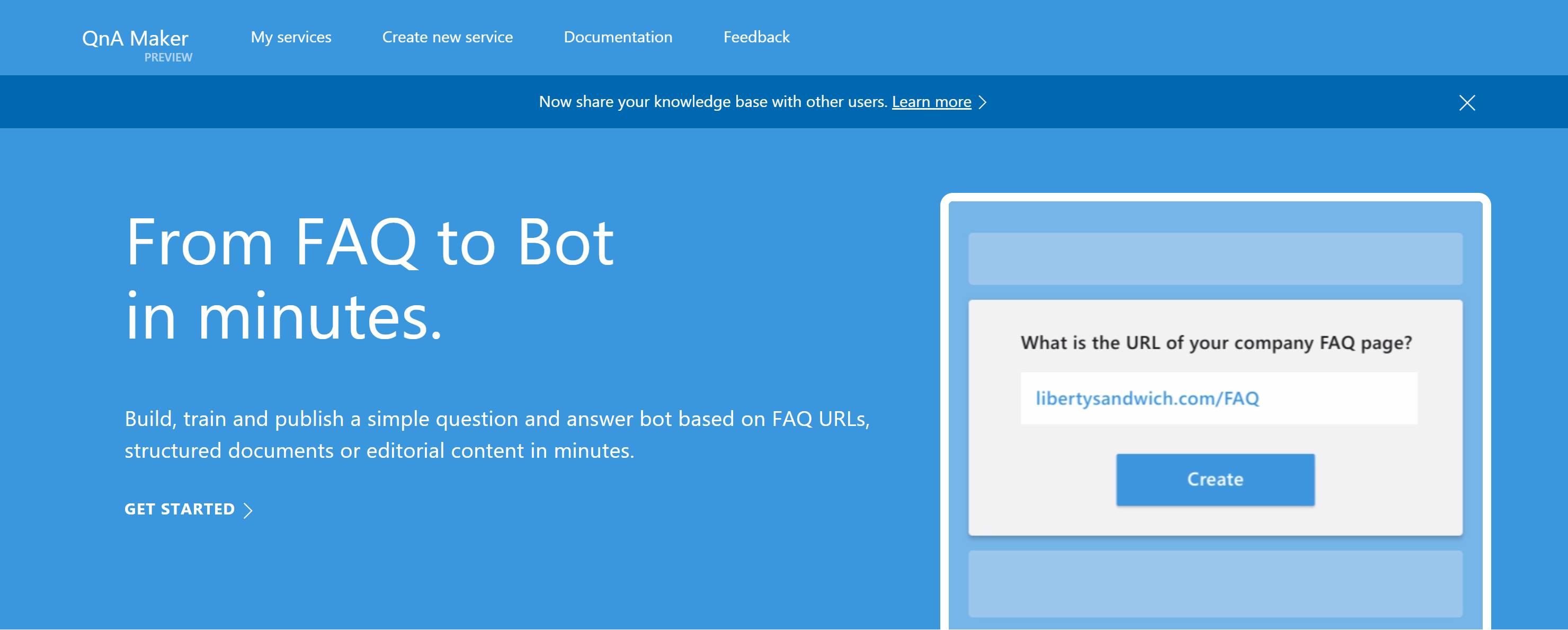 #MSBuild
Knowledge Base Bots and Bing Knowledge Graph
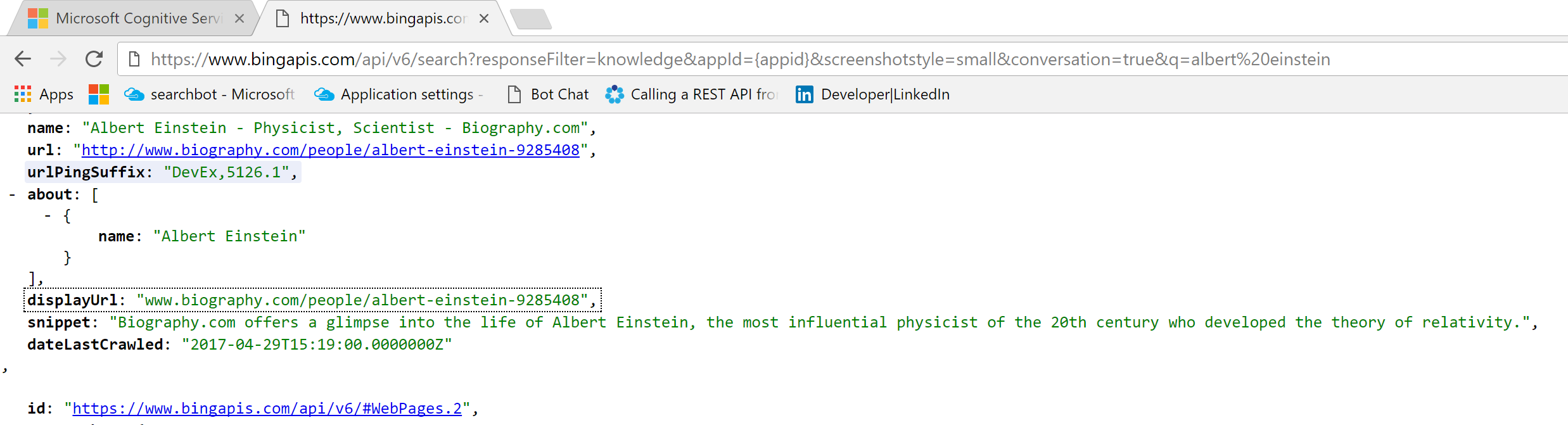 #MSBuild
Knowledge Base Bots
Read more: https://docs.microsoft.com/en-us/bot-framework/bot-design-pattern-knowledge-base
#MSBuild
Pattern: Handoff to Human
Every company deals with this:
First triage/data collection
Simple and repetitive solutions
Customer call
Complex cases and escalation
Pattern: Handoff to Human
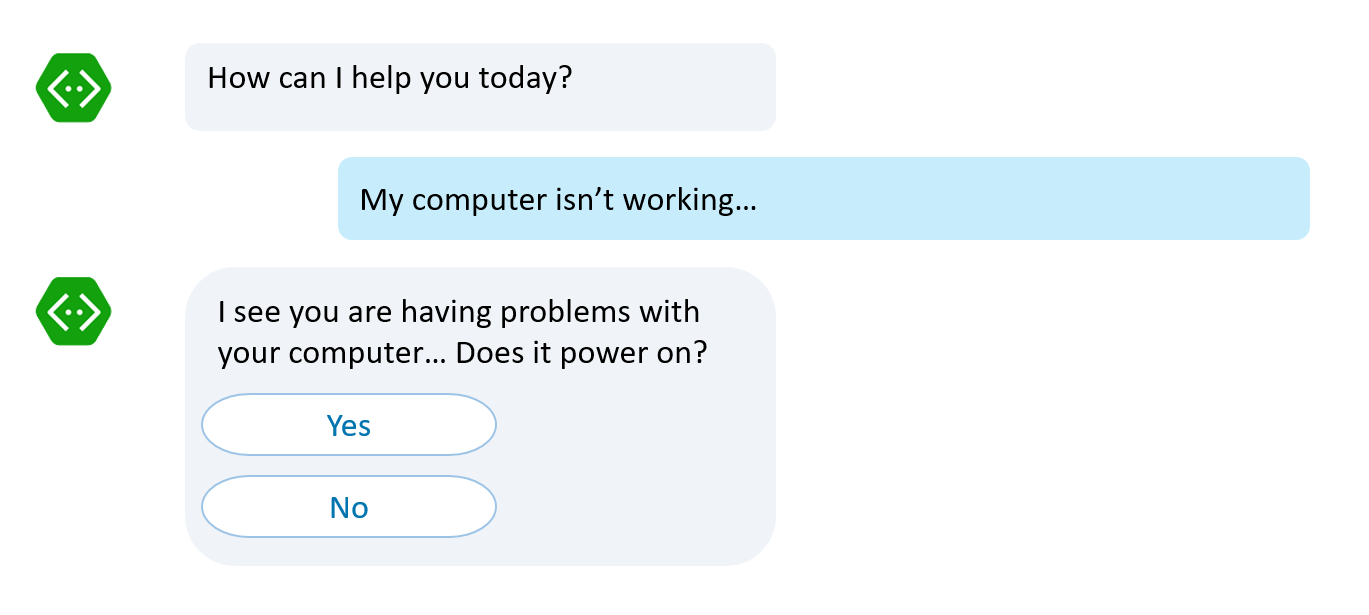 First triage/data collection
Simple and repetitive solutions
Customer call
No waiting in line to be helped  Bots handle it
Complex cases and escalation
Pattern: Handoff to Human
If it is simple and repetitive, it can be coded. Bots can accelerate it
First triage/data collection
Simple and repetitive solutions
Customer call
Complex cases and escalation
Pattern: Handoff to Human
Bot to human hand off: Complete or supervised
Complex cases and escalation
Pattern: Handoff to Human
Complete bot to human hand off
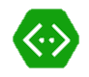 Thank you for providing all this information. I have John with me now who will take from here and help you out
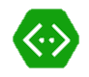 Hello, this is John. I understand your computer won’t power on. Let’s take a look at some service options
Pattern: Handoff to Human
Supervised bot to human hand off
I’ve tried these steps, my computer still won’t turn on
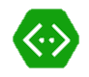 Note to operator: It sounds like the user will need hardware replacement, what next step should I take?
Apologize to user
Suggest hardware service
Let me type
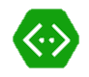 I suggest us to request a hardware service. We can have one of our service engineers look at your computer
Sounds lovely, thank you
Pattern: Handoff to Human
Read more: https://docs.microsoft.com/en-us/bot-framework/bot-design-pattern-handoff-human
Pattern: Backchannel
Backchannel is the practice of using maintaining a real-time online conversation alongside the primary group activity or live spoken remarks
#MSBuild
Pattern: Backchannel in websites/apps
Communicate clickstream/user behaviors to bot
Have bot communicate changes to be made to the host
Pass auth tokens back and forth
#MSBuild
Backchannel in a Website
Ryan Volum
Pattern: Backchannel in Devices and Robots
Communicate visual context

Communicate sensor data 
Heart rate, speed, etc.
#MSBuild
Pattern: Backchannel
Read more: https://docs.microsoft.com/en-us/bot-framework/bot-design-pattern-embed-web-site

Node: https://docs.microsoft.com/en-us/bot-framework/nodejs/bot-builder-nodejs-backchannel
#MSBuild
Pattern: Bot to Web
Web flows start from the bot, continue on a web interface and then back to the bot. Custom auth is a typical case.







Read more
Bot
Web browser
#2 User click/
Browser launched
#4 Website flow
#1 Dialog
<Hyperlink>
#3 Bot enters a waiting state until it receives a signal from web site
#7 magic number validation
#5 “magic number”
#6 website signals the bot
with completion of the flow
#MSBuild
Pattern: “App” bots
Some bots are pretty much just apps, with some rich UI and little to no conversation














Read more
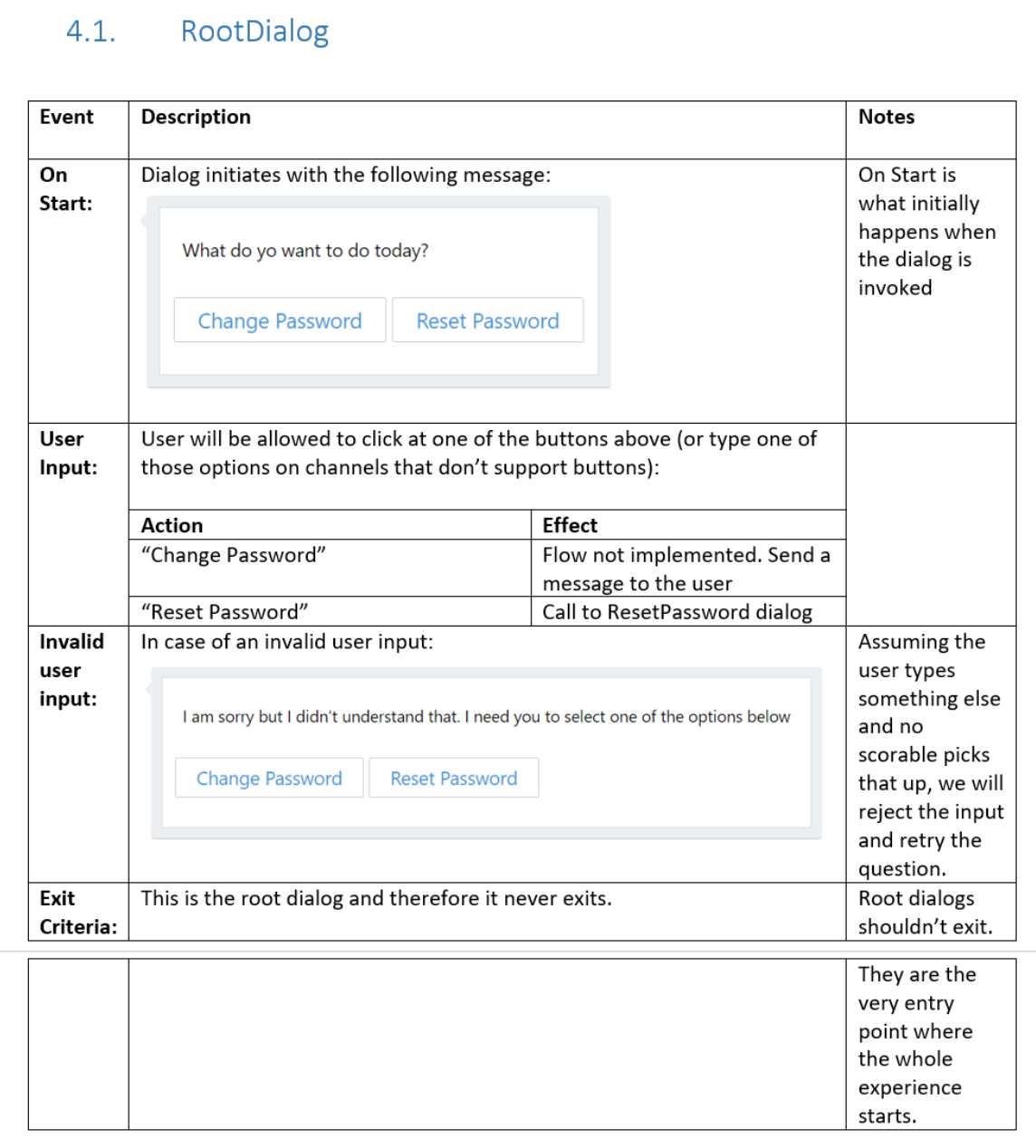 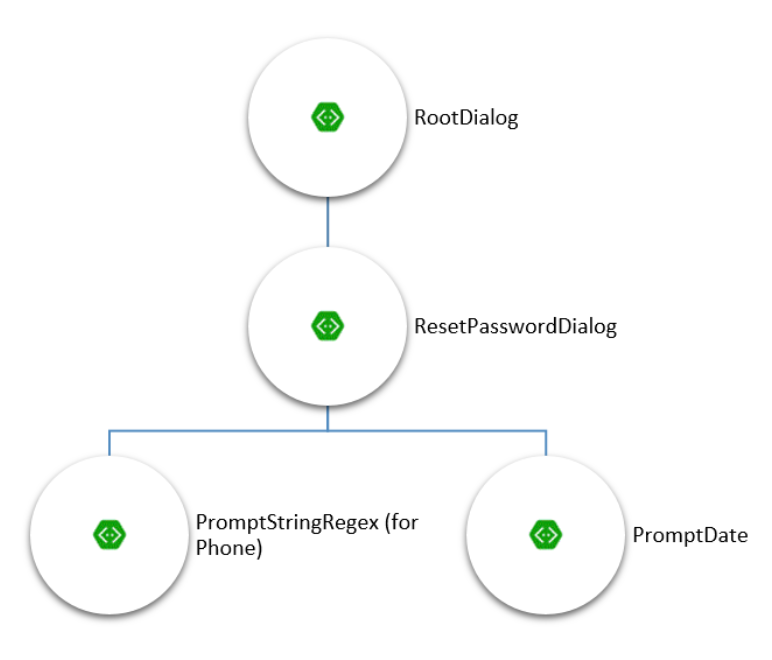 Azure Bot
Mat Velloso
Pattern: Proactive Messages
Typically bots react (respond) to messages. 

In some cases, they need to proactively send a message (e.g. a reminder or some async activity that triggers a notification).

Bot needs to keep track of user addresses trigger when to send out new messages
#MSBuild
Pattern: Proactive Messages - Node
var bot = new builder.UniversalBot(connector);
function sendProactiveMessage(address) {
     var msg = new builder.Message().address(address);
     msg.text('Hello, this is a notification');
     msg.textLocale('en-US');
     bot.send(msg);
 }
Pattern: Proactive Messages
Read more (C#): https://docs.microsoft.com/en-us/bot-framework/dotnet/bot-builder-dotnet-proactive-messages 

Read more (Node): https://docs.microsoft.com/en-us/bot-framework/nodejs/bot-builder-nodejs-proactive-messages
#MSBuild
Pattern: Global Handlers
People don’t communicate in “stacks”: They change topics all the time
Handling modality can be very difficult
Example: At any point, the user can say “Help?”

Read more (.Net) : https://docs.microsoft.com/en-us/bot-framework/dotnet/bot-builder-dotnet-global-handlers 

Read more (Node): https://docs.microsoft.com/en-us/bot-framework/nodejs/bot-builder-nodejs-global-handlers
#MSBuild
Analytics
You can only manage what you can measure

Your bot can only learn from the data you collect

Tools: App Insights, Power BI, Azure Storage, SQL, Azure Machine Learning… (hint: everything you have already been using in cloud apps)
#MSBuild
Robots and bots
Mat Velloso
Call to action
Come watch our code theater story on the Zenbo prototype at 3:30pm

Visit botframework.com and try building a  bot!

Check the new developer documentation: https://docs.microsoft.com/en-us/bot-framework/
#MSBuild
Related sessions
B8903 - Open Q&A: Artificial intelligence tools for developers
B8092 - Using Microsoft Cognitive Services to bring the power of speech recognition to your apps
B8020 - Computer vision made easy: From pre-trained models to custom ones, Microsoft Cognitive Services has you covered
B8090 - How Microsoft Cognitive Services can help your apps communicate with people
B8097 - Preview Microsoft Azure Bot Service v2
#MSBuild